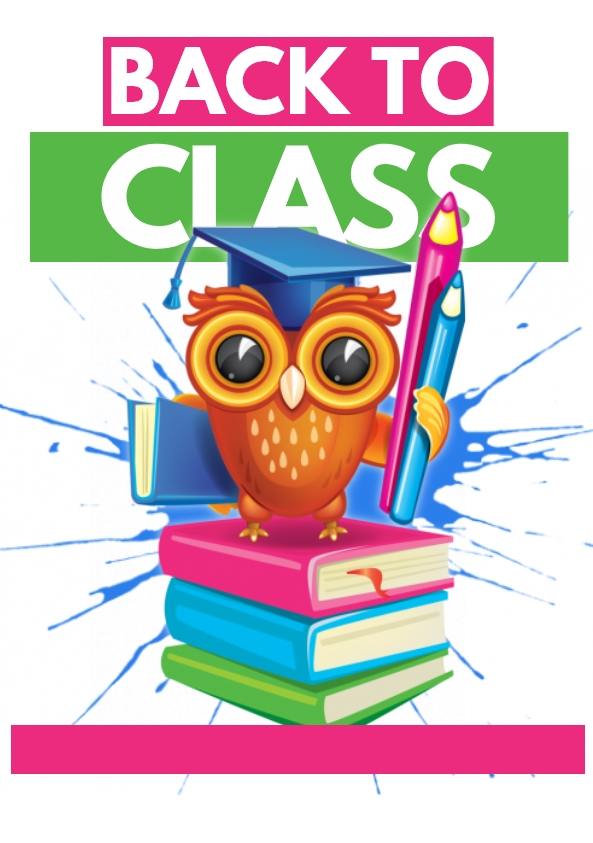 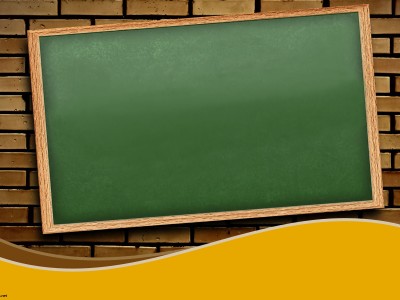 Τα Πολιτεύματα και το Σύνταγμα
ΠΟΛΙΤΕΥΜΑΤΑ
ΟΡΙΣΜΟΣ

Πολίτευμα είναι ο τρόπος οργάνωσης και άσκησης της κρατικής εξουσίας
ΜΟΡΦΕΣ ΠΟΛΙΤΕΥΜΑΤΩΝ
Μοναρχικά πολιτεύματα
Ολιγαρχικά πολιτεύματα
Δημοκρατικά πολιτεύματα
Μοναρχικά Πολιτεύματα
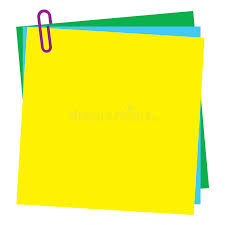 Το κράτος είμαι εγώ
Είτε όλες οι εξουσίες συγκεντρώνονται στο πρόσωπο του μονάρχη (απόλυτη μοναρχία)
Είτε περιορίζονται από την ύπαρξη ενός Συντάγματος (Συνταγματική Μοναρχία)
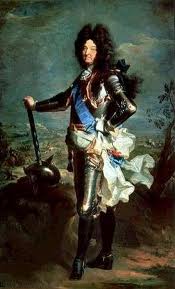 Ολιγαρχικά Πολιτεύματα
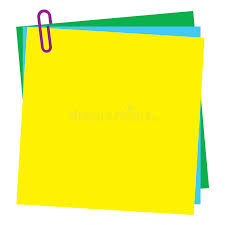 Η εξουσία ασκείται από περιορισμένο αριθμό προσώπων. Σήμερα τα ολιγαρχικά πολιτεύματα εμφανίζονται συνήθως με τη μορφή των στρατιωτικών δικτατοριών.
Οι δικτατορίες καταργούν τις δημοκρατικά εκλεγμένες κυβερνήσεις και παραμένουν στην εξουσία δια της βίας ενάντια στη θέληση του λαού
Δημοκρατία ( δήμος+κράτος)
Πηγή εξουσίας  και ανώτατο όργανο της Πολιτείας είναι ο λαός
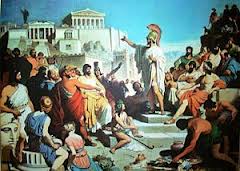 ΔΗΜΟΚΡΑΤΙΑ
1. άμεση
Ο λαός ασκεί άμεσα και απευθείας την εξουσία.

Σήμερα στα σύγχρονα κράτη, η άμεση δημοκρατία δεν είναι εφικτή.

Στοιχεία άμεσης δημοκρατίας σήμερα
Α) Δημοψήφισμα
Β) Λαϊκή Νομοθετική Πρωτοβουλία
2. αντιπροσωπευτική
Ο λαός ασκεί την εξουσία μέσω των αντιπροσώπων του, των βουλευτών


Μορφές αντιπροσωπευτικής δημοκρατίας
Βασιλευόμενη κοινοβουλευτική δημοκρατία
Προεδρευόμενη κοινοβουλευτική δημοκρατία
Προεδρική κοινοβουλευτική δημοκρατία
Βασιλευόμενη κοινοβουλευτική δημοκρατία
αρχηγός κράτους είναι ο βασιλιάς – το αξίωμά του είναι κληρονομικό και ισόβιο
Πηγή εξουσίας  και ανώτατο όργανο της Πολιτίας είναι ο λαός
η κυβέρνηση εκλέγεται από το λαό και ασκεί την εξουσία- ο βασιλιάς δεν έχει πολίτικές αρμοδιότητες
Παραδείγματα χωρών:
Μ.Βρετανία, Ισπανία, Δανία, Βέλγιο, Ολλανδία, Σουηδία, Νορβηγία
Προεδρευόμενη Κοινοβουλευτική Δημοκρατία
Αρχηγός του κράτους είναι ο Πρόεδρος της Δημοκρατίας – εκλέγεται από τη Βουλή- δεν έχει ουσιαστικές πολιτικές αρμοδιότητες
Πηγή εξουσίας  και ανώτατο όργανο της Πολιτίας είναι ο λαός
Η εξουσία ασκείται από την εκλεγμένη από το λαό κυβέρνηση
Παραδείγματα χωρών: Ελλάδα, Ιταλία
Προεδρική Κοινοβουλευτική Δημοκρατία
Αρχηγός του κράτους ο Πρόεδρος της Δημοκρατίας – εκλέγεται από τον λαό άμεσα  ή και έμμεσα (ΗΠΑ, Κύπρος, Ρωσία)
Πηγή εξουσίας  και ανώτατο όργανο της Πολιτίας είναι ο λαός
Σχηματίζει ο ίδιος την Κυβέρνησή του και είναι ο Πρόεδρος της Κυβέρνησης – διαθέτει ουσιαστικές πολιτικές αρμοδιότητες
Παραδείγματα: Κύπρος, Ρωσία, ΗΠΑ
ΣΥΝΤΑΓΜΑ
Ο ανώτατος νόμος του κράτους

Όλοι άλλοι οι νόμοι πρέπει να στηρίζονται στο Σύνταγμα
Ρυθμίζει την οργάνωση και τη λειτουργία της κρατικής εξουσίας

Προσδιορίζει τα όρια των αρμοδιοτήτων των κρατικών οργάνων ώστε να παρεμποδίζονται τυχόν αυθαιρεσίες σε βάρος των πολιτών
Κατοχυρώνει τα δικαιώματα των πολιτών

Και καθορίζει τις βασικές υποχρεώσεις
ΕΙΔΗ ΣΥΝΤΑΓΜΑΤΩΝ
ΗΠΙΑ

Οι διατάξεις αναθεωρούνται σχετικά εύκολα και χωρίς χρονοβόρες διαδικασίες
ΑΥΣΤΗΡΑ

Οι διατάξεις  αναθεωρούνται δύσκολα (κάποιες μάλιστα απαγορεύεται να αναθεωρηθούν), μόνο ανά τακτικά διαστήματα και υπό αυστηρές προϋποθέσεις
Σύνταγμα της Ελλάδας
Ψηφίστηκε το 1975
Πηγή εξουσίας  και ανώτατο όργανο της Πολιτίας είναι ο λαός
Είναι αυστηρό
Αναθεωρήθηκε το 1986 και το 2001
Βασικές Αρχές του Συντάγματος της Ελλάδας
Λαϊκή κυριαρχία
Πηγή εξουσίας  και ανώτατο όργανο της Πολιτίας είναι ο λαός
Κράτος δικαίου
Κοινωνικό κράτος
Διάκριση λειτουργιών
Δικαίωμα εκλέγειν και εκλέγεσθαι στα δημόσια αξιώματα
Δημοψήφισμα και λαϊκή νομοθετική παρέμβαση
Συλλογική δράση (συνεταιρισμοί, σύλλογοι, πολιτικά κόμματα
Υποχρέωση σεβασμού της λαϊκής κυριαρχίας από τα όργανα της πολιτείας
Λαϊκή κυριαρχία
Πηγή εξουσίας  και ανώτατο όργανο της Πολιτίας είναι ο λαός
Αρχή νομιμότητας

Ανεξαρτησία δικαστών

Προστασία δικαιωμάτων
Κράτος Δικαίου
Πηγή εξουσίας  και ανώτατο όργανο της Πολιτίας είναι ο λαός
η μείωση των κοινωνικών ανισοτήτων και η ενδυνάμωση της κοινωνικής συνοχής
Κοινωνικό Κράτος
Πηγή εξουσίας  και ανώτατο όργανο της Πολιτίας είναι ο λαός
Νομοθετική Λειτουργία (Βουλή, Πρόεδρος της Δημοκρατίας)
Εκτελεστική Λειτουργία (Κυβέρνηση, Πρόεδρος της Δημοκρατίας)
Δικαστική Λειτουργία (Δικαστές)
Διάκριση Λειτουργιών
Πηγή εξουσίας  και ανώτατο όργανο της Πολιτίας είναι ο λαός
ΤΕΛΟΣ
Πηγή εξουσίας  και ανώτατο όργανο της Πολιτίας είναι ο λαός